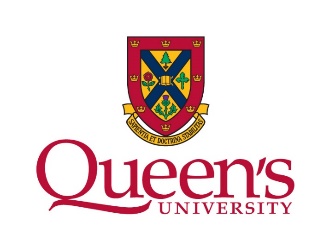 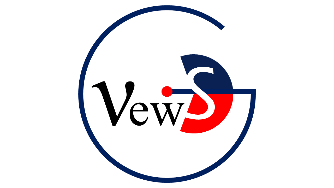 NEWS-G – Implementation at Modane
Grenoble
June 11th, 2019
Michel ZAMPAOLO
     Modane Underground Laboratory
(Laboratoire souterrain de Modane France)
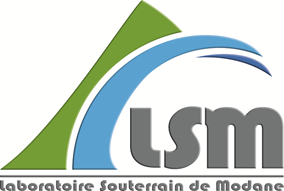 June 11th-2019
1
Outline
Copper sphere 
Technical data
Tests during and after fabrication
Status of lead shielding 
Shop test assembly
Possible improvements
June 11th-2019
2
Copper sphere design
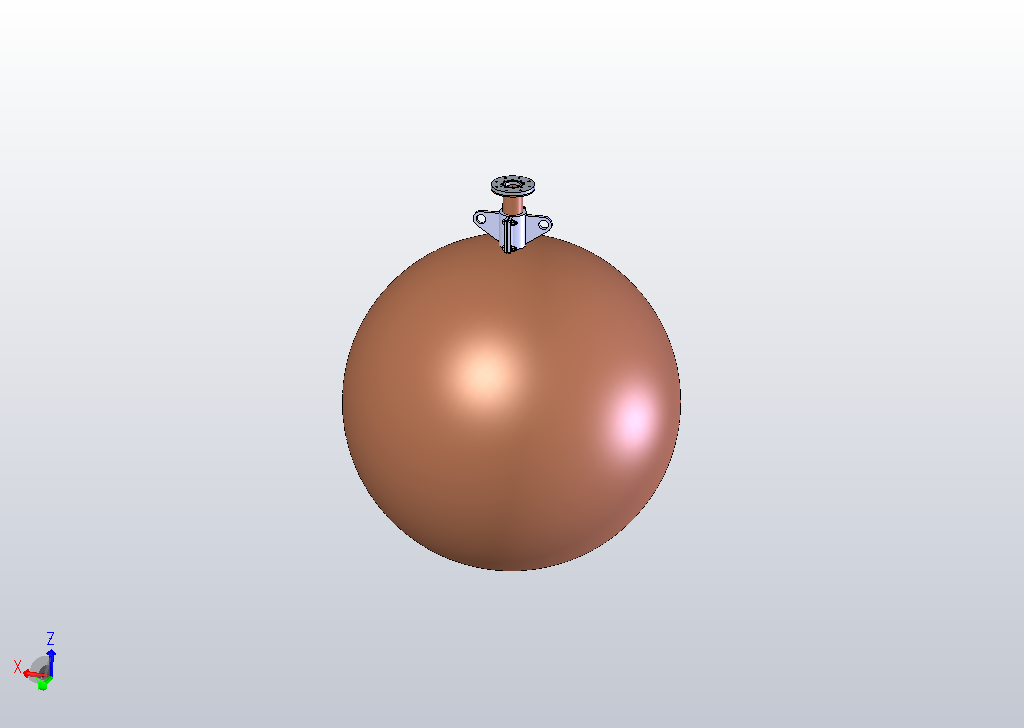 One flange made of copper plated stainless steel (plating by explosion)
Copper nozzle machined from C10100 bar
2 hemispheres spinned from sheets of copper
June 11th-2019
3
Copper sphere technical data
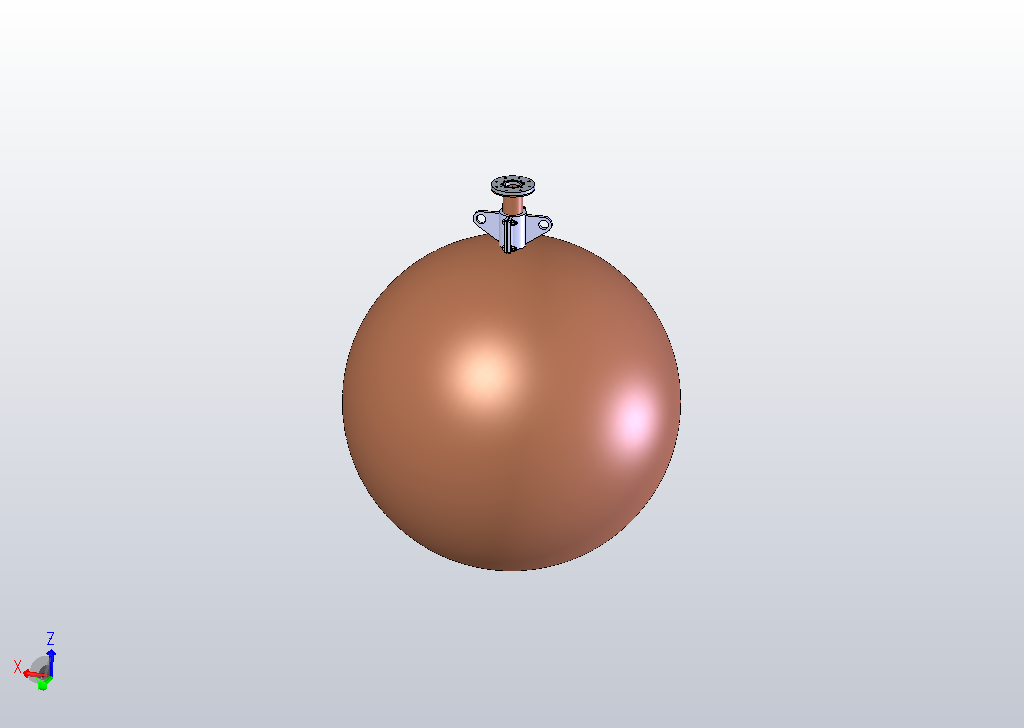 Inside diameter of the sphere  : 1350 mm
Total height: 1650mm
Diameter of the nozzle : 60mm- 
CF flange Ø 63- 316 SS
Grade of copper: C10100 as per ASTM B152
Producer of the copper: Aurubis (Germany)
Wall thicknesses: from 9 to 15 mm
Operating pressure: vacuum to 1 bar g
Pressure test: minimum 2 bar g
Vacuum test : helium
June 11th-2019
4
Copper sphere – fabrication tests
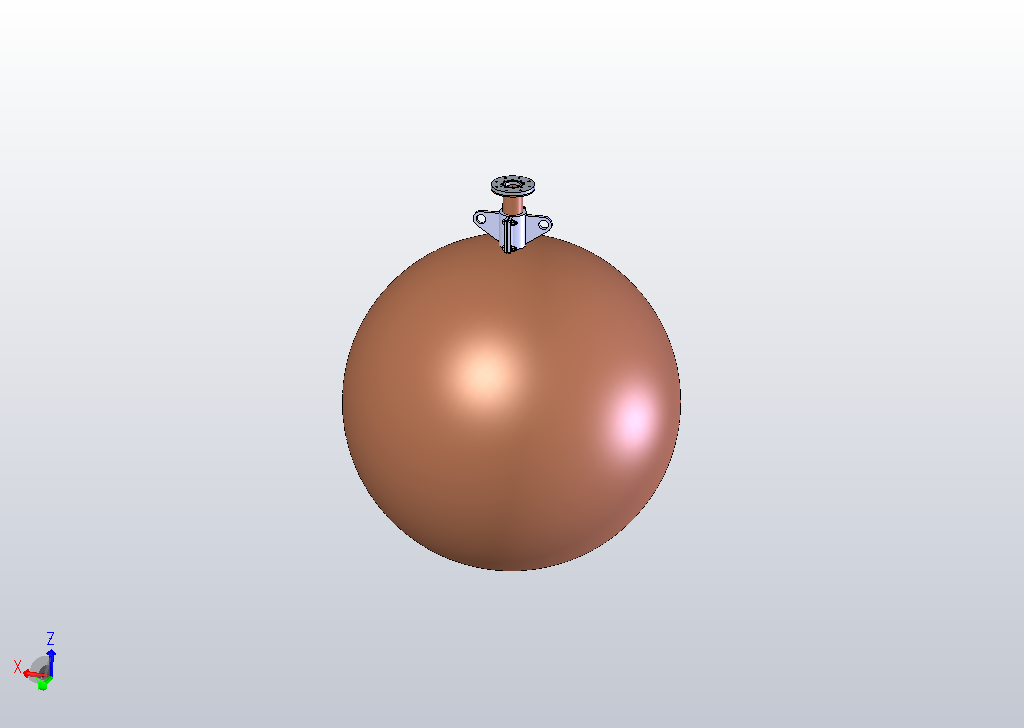 Material certificates
Ultrasonic test of the cladding by Nobel clad
Report of the thicknesses after spinning 
Hydraulic pressure test : 
    - with demineralised water
    - pressure : 4 bar g
    - duration: 20min minimum
Vacuum test :
    - at few 10-6 mbar abs
    -  with helium leak detector
    - leak rate: 10-9 mbar.l/s
    - vacuum losses, valve closed: less than 2.10-8 mbar/s
Dimensional report:
     - sensor location: at less than 10mm from the center of the sphere
June 11th-2019
5
Copper sphere operation
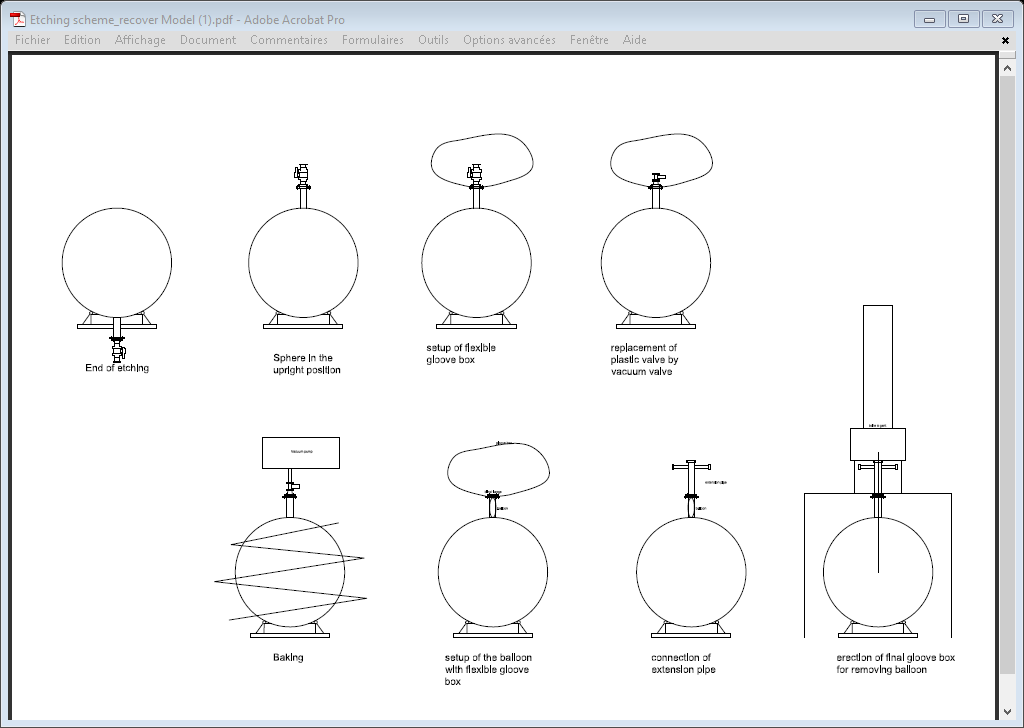 June 11th-2019
6
Copper sphere installation
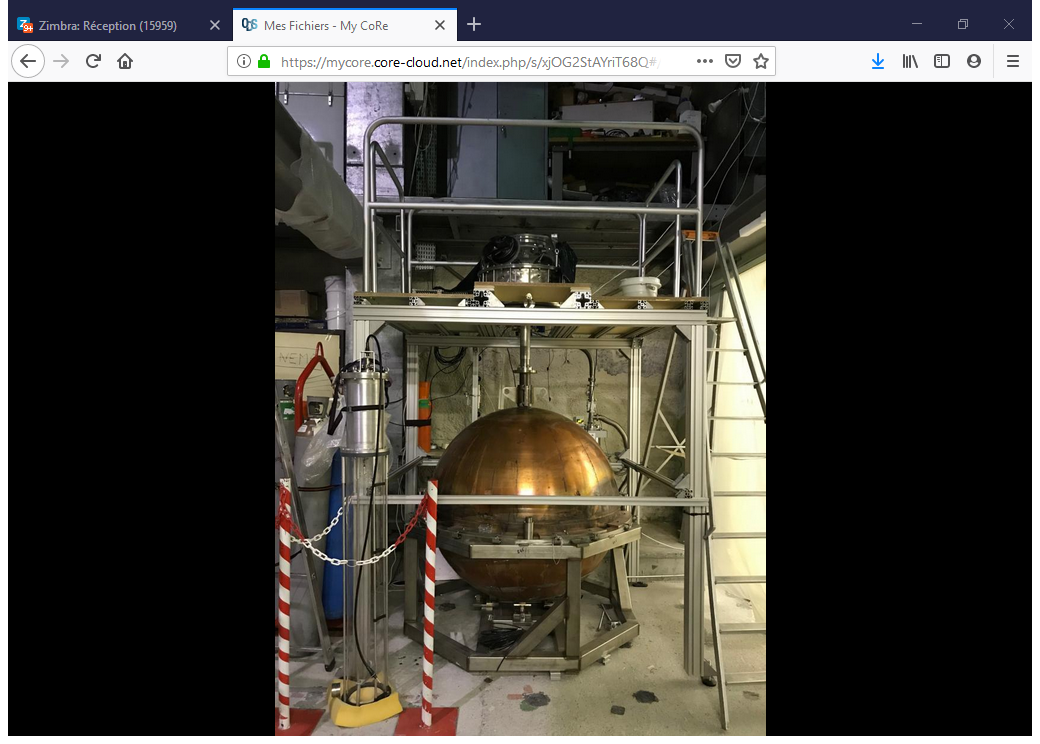 Present satus of the sphere in LSM: no shielding; glove box is connected.
External etching to be done before the full final assembly
June 11th-2019
7
Copper sphere design
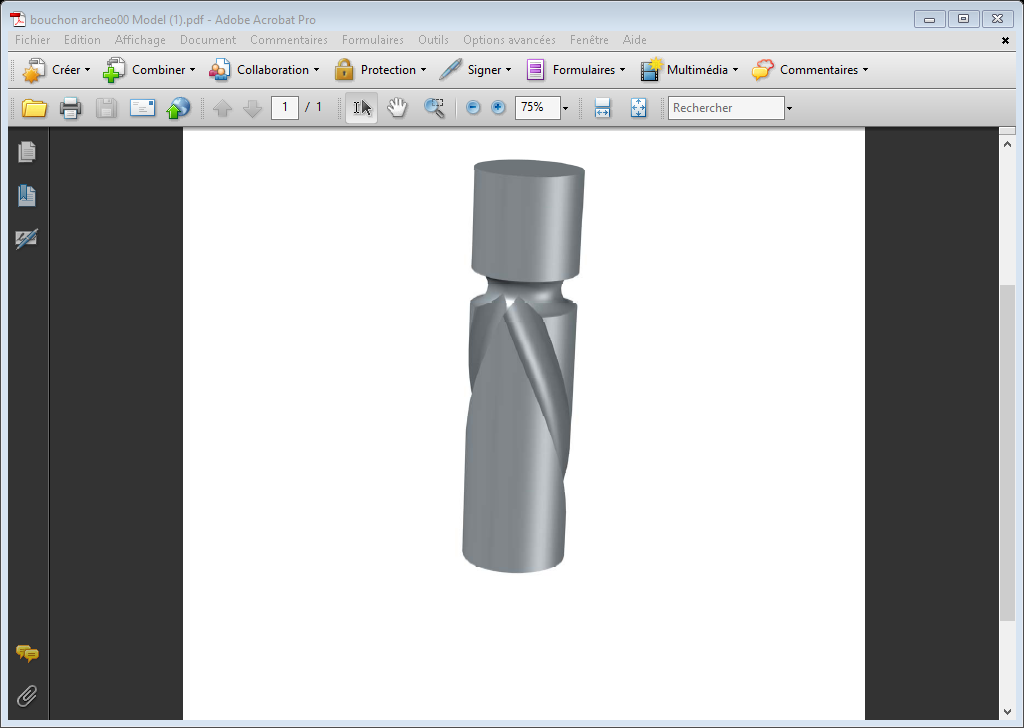 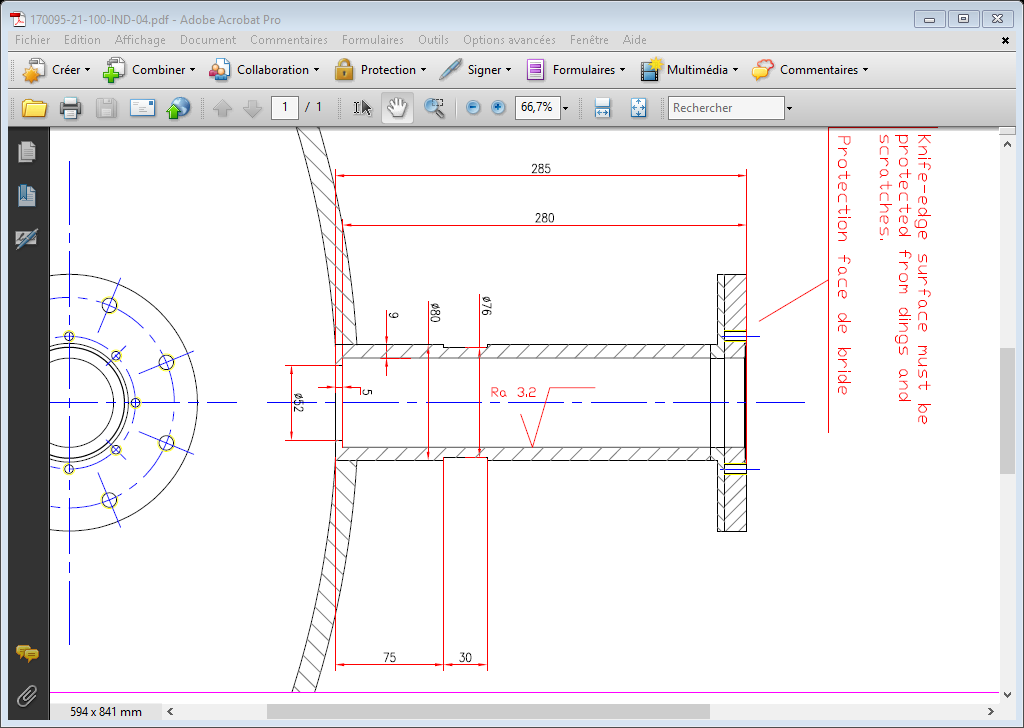 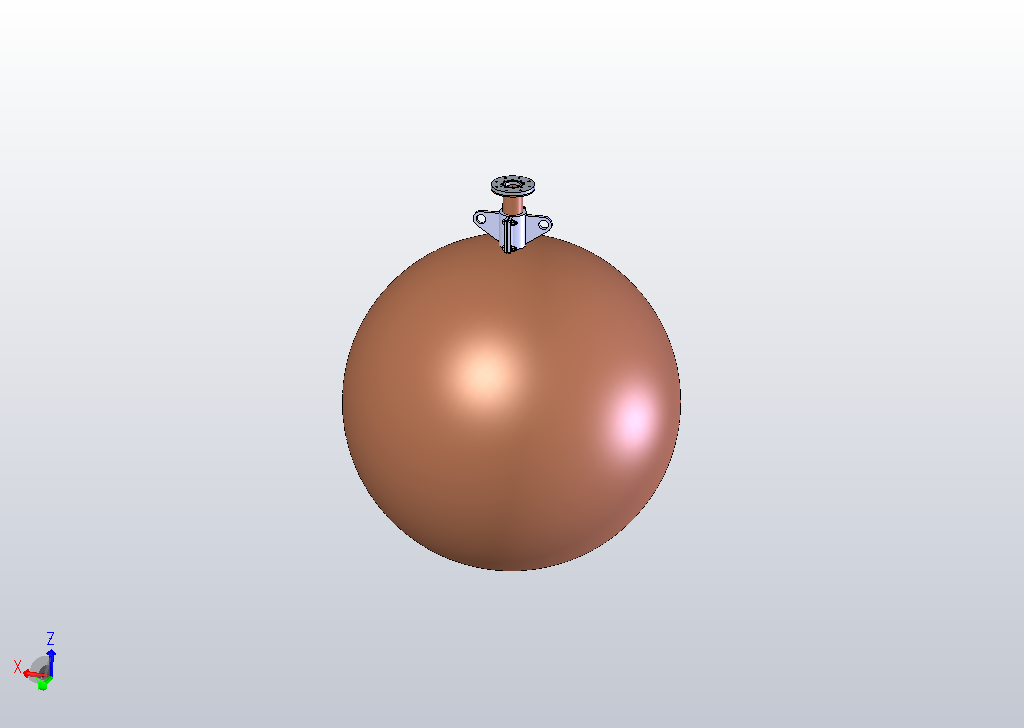 June 11th-2019
8
Lead shielding– design
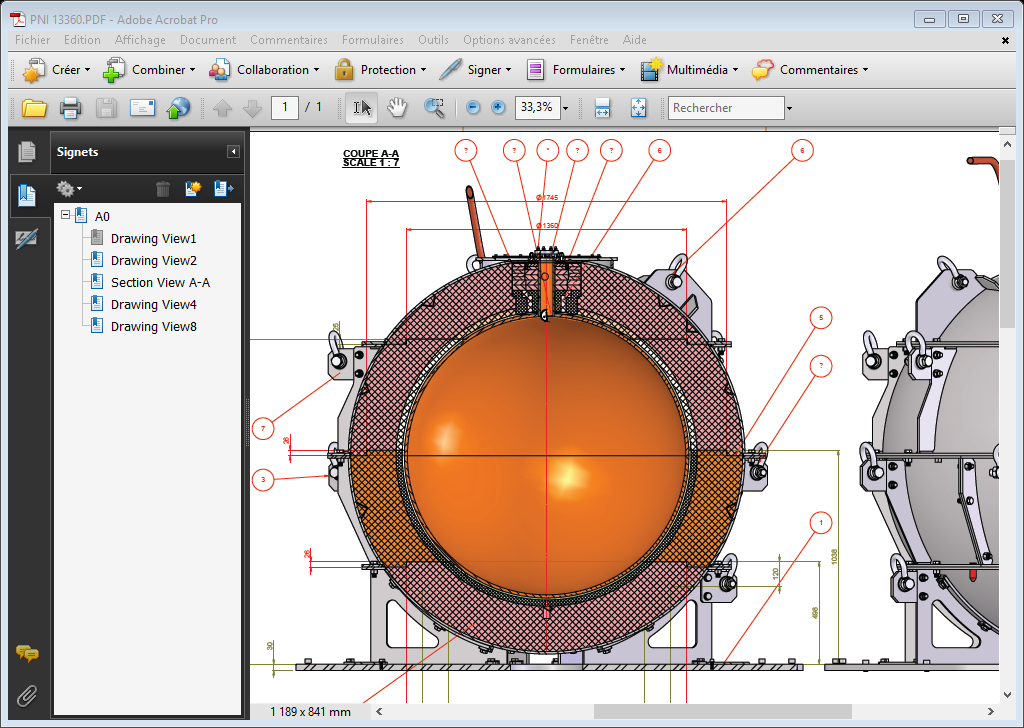 6 main pieces of lead shielding
22cm very low activity lead
3cm roman lead
SS enclosure12mm
June 11th-2019
9
Lead – shop test assembly
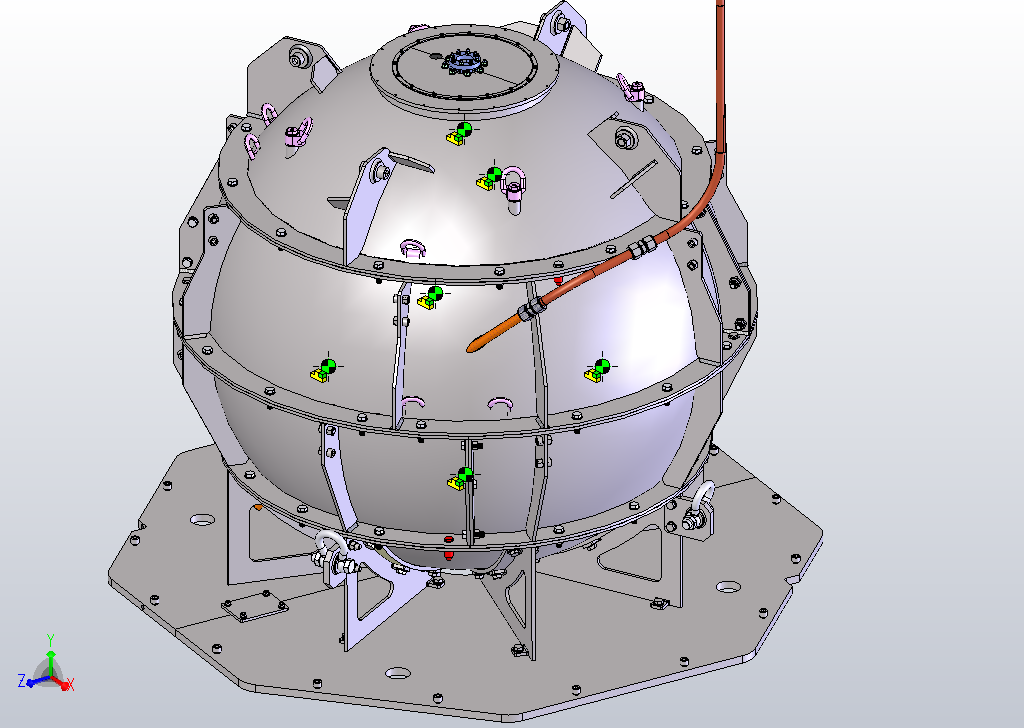 The lead is poured in the SS and is integral with it. Roman lead is bolted on the low activity lead. Each one of the 6 sets is machined

1-Full assembly of lead pieces at the foundery workshop in June 2019

2-Shop test assembly in Underground lab in Modane: lead + sphere in June and July: 
    - checking of the clearance between sphere and lead: 9 to 16mm
    - leakage test of the SS envelop  with N2 at 5mbar: less than 2l/min.
June 11th-2019
10
Machining of lead shielding
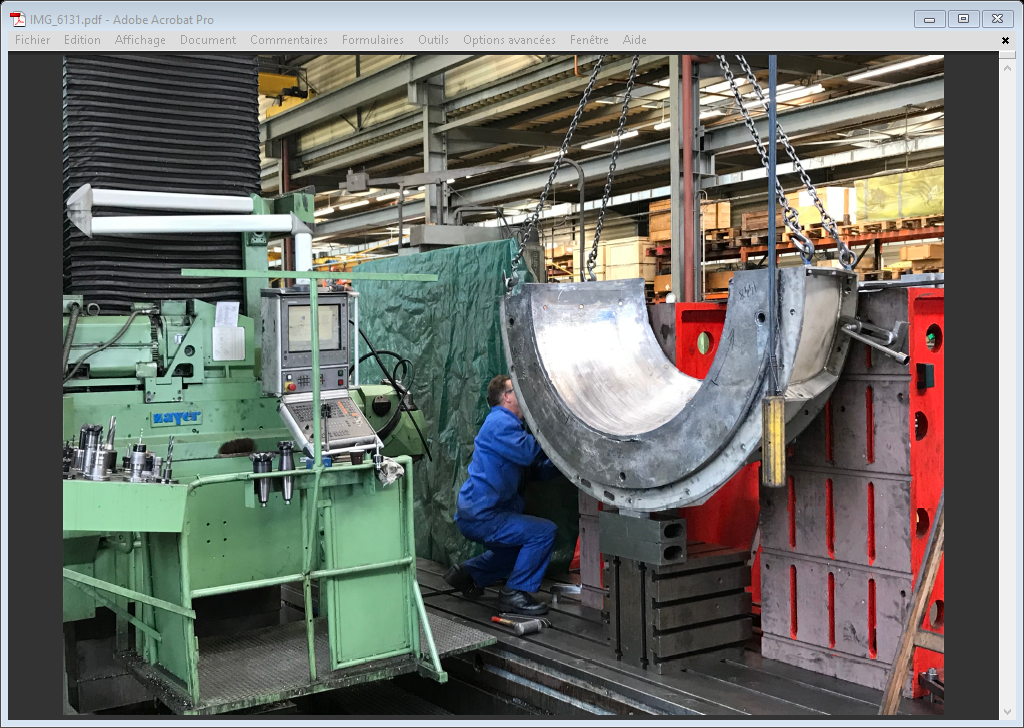 Lead pieces have been machined in a workshop at 100 km from Modane
June 11th-2019
11
Lead – shop test assembly at the Founderies
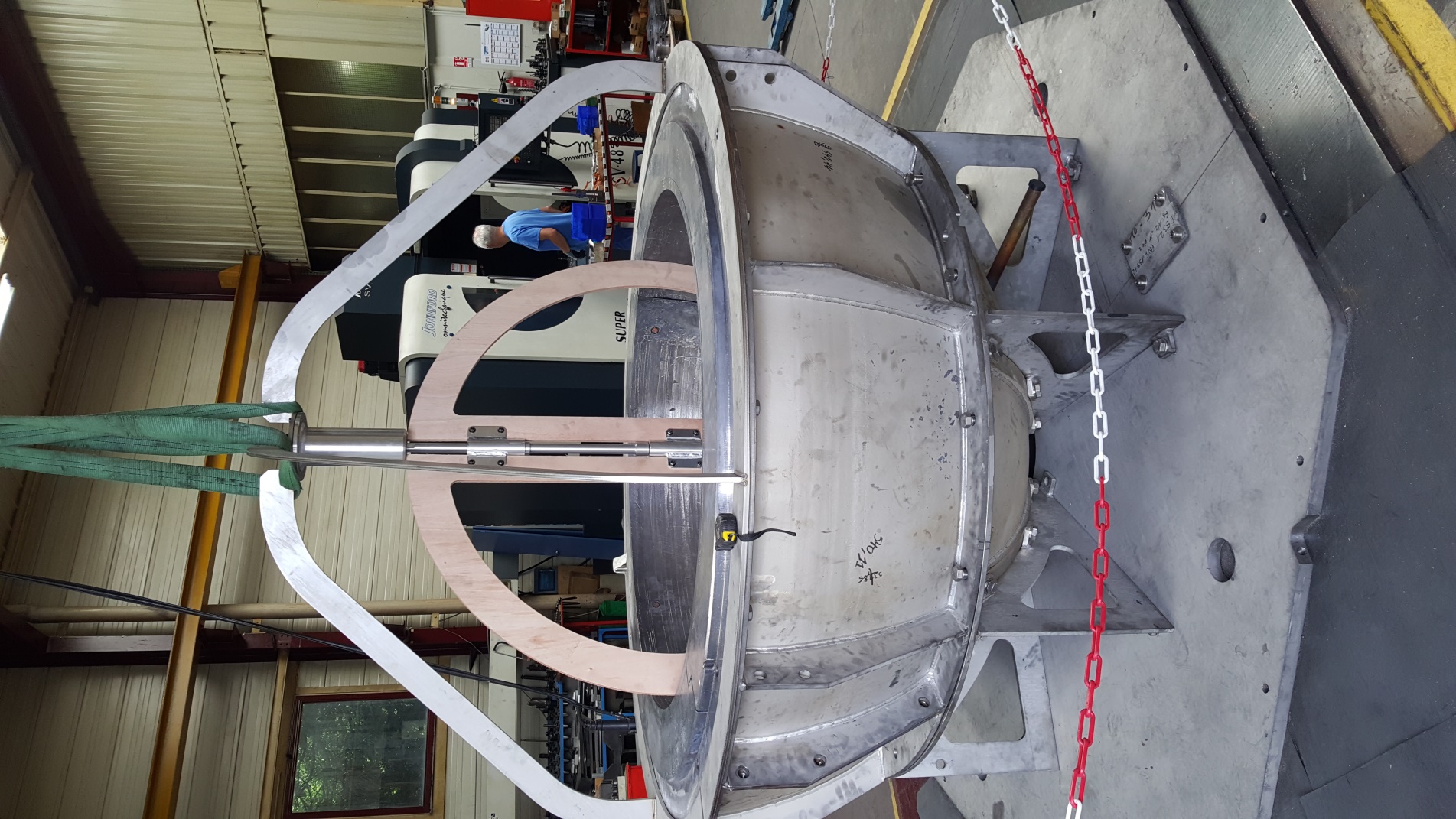 Assembly of south hemisphere of lead
Checking of inside surface of lead with a wooden frame simulating  the copper sphere
Positionning of the tool for centerlining the sphere- centring pins.


Delivery schedule: 
South next week
North last week of june
June 11th-2019
12
Lead – shop test assembly at the Founderies
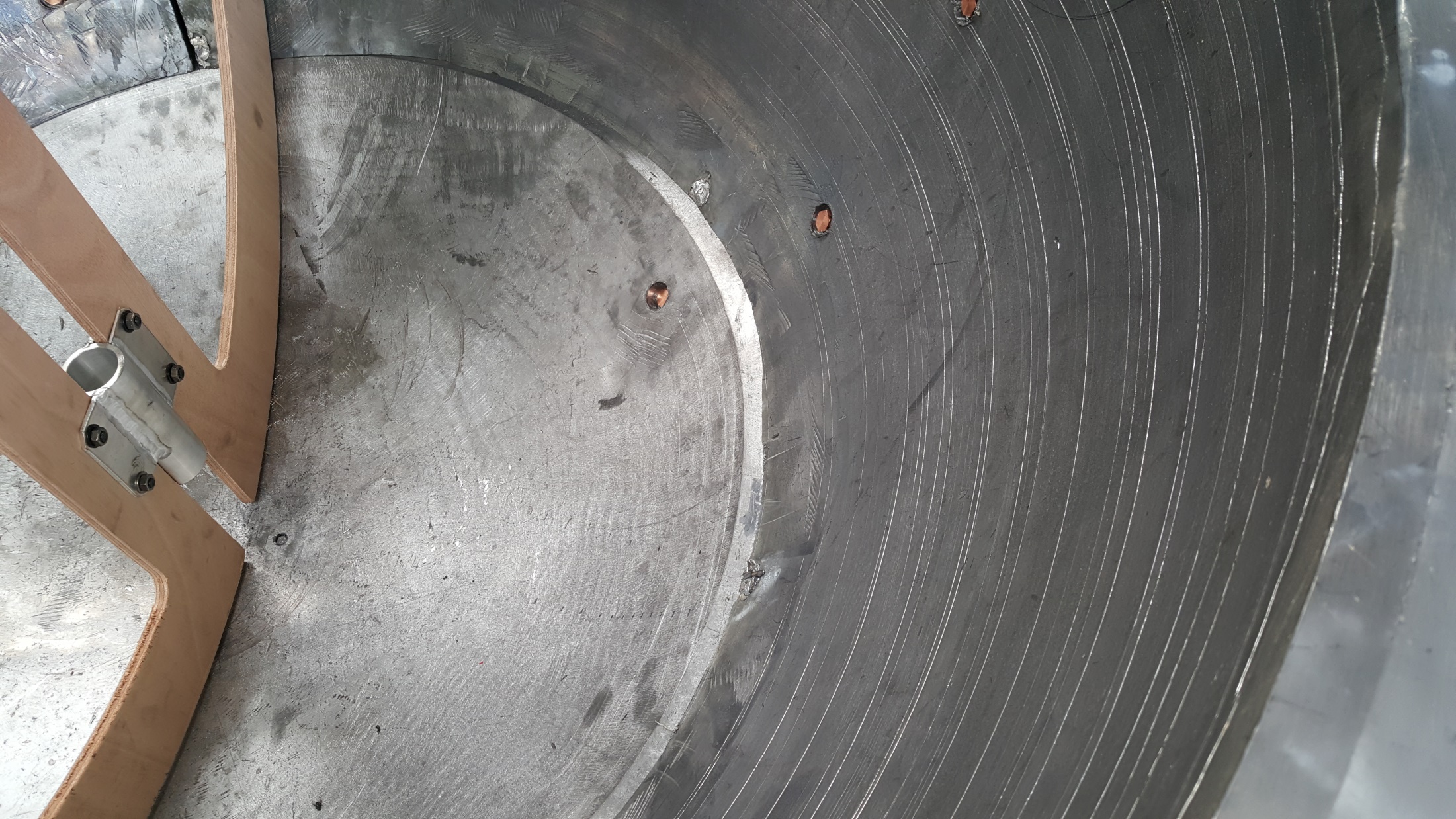 June 11th-2019
13
Handling
Example of adjusment of length of chains for handling half equator
June 11th-2019
14
Centering of the copper sphere
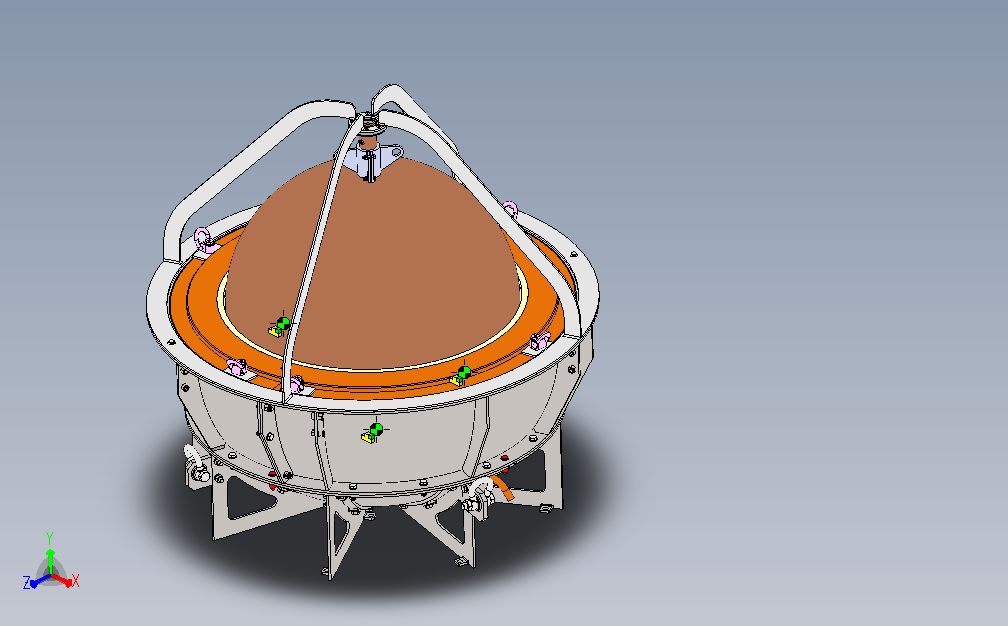 Tool for tuning of the sphere inside the lead
June 11th-2019
15
Final assembly in Modane lab in July 2019
June 11th-2019
16
HDPE for final assembly
June 11th-2019
17
Circular water tank  3mx3m
June 11th-2019
18
Improvements for the future
Have a straight part of the dished ends: 30 to 50mm. Postpone the machining of the hemispheres to the time of the assembly by welding
Raw copper specification: get a higher annealing of the material
Add a feeding pump in the etching loop
Think about all the testings to be done before assembly of different parts of the sphere. Reduce the cosmic ray exposure time.
Machining of the inside surface of lead for cleanliness
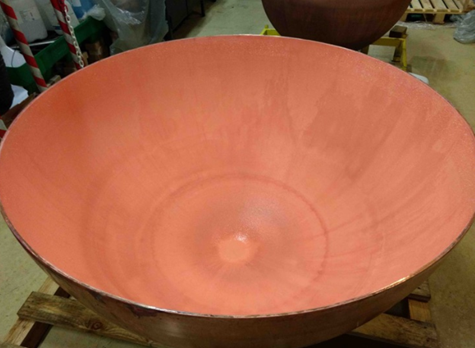 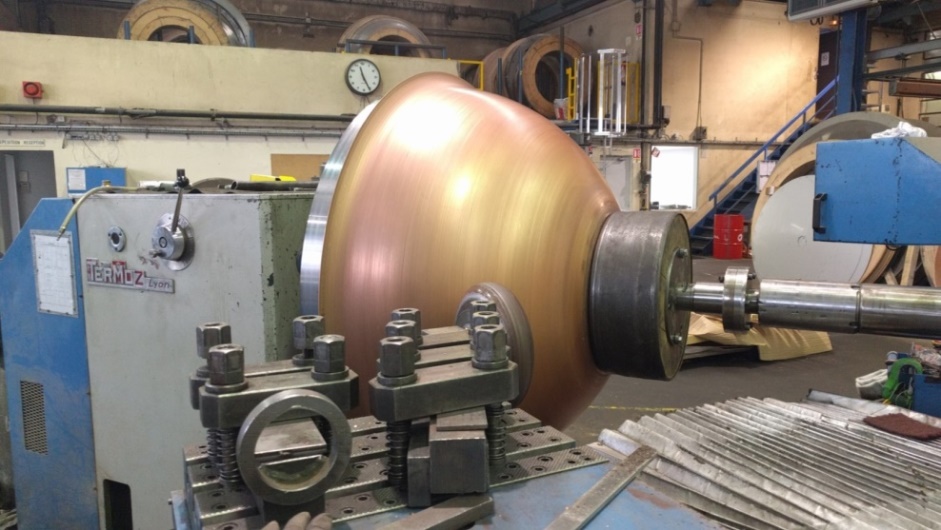 June 11th-2019
19
Thank you for your attention
June 11th-2019
20